The Seven Wonders of the Ancient World
The Pyramids of Gisa
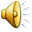 The Hanging Gardens of Babylon
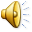 The Statue of Zeus
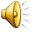 The  Temple of Artemis
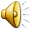 The Mausoleum of Halicarnassus or Maussollos
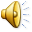 The Colossus of Rhodes
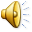 The Lighthouse at Alexandria
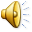 The Seven Wonders of the Modern World
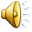 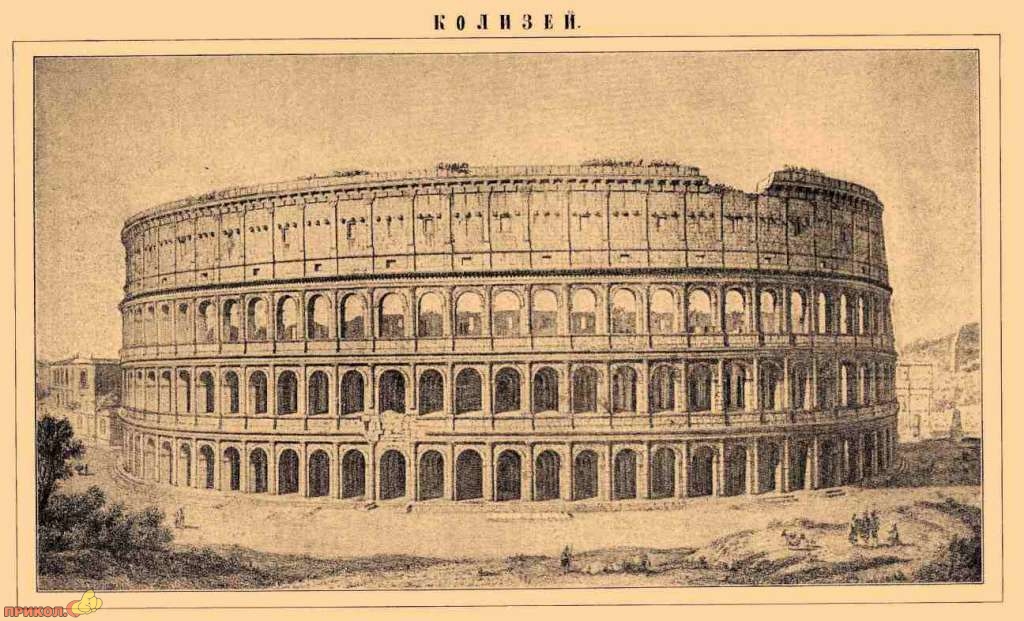 The Colosseum
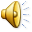 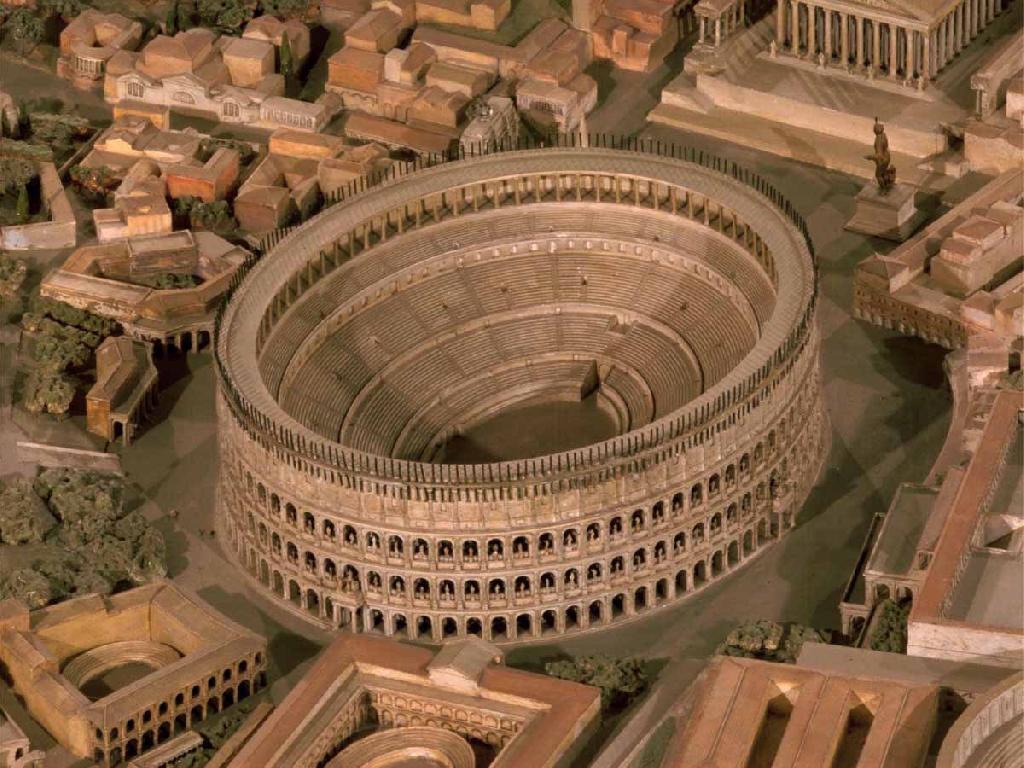 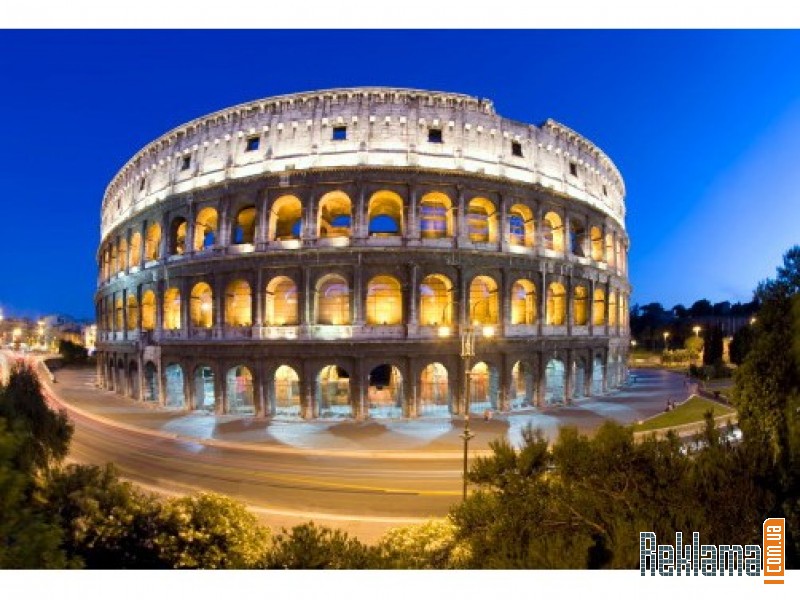 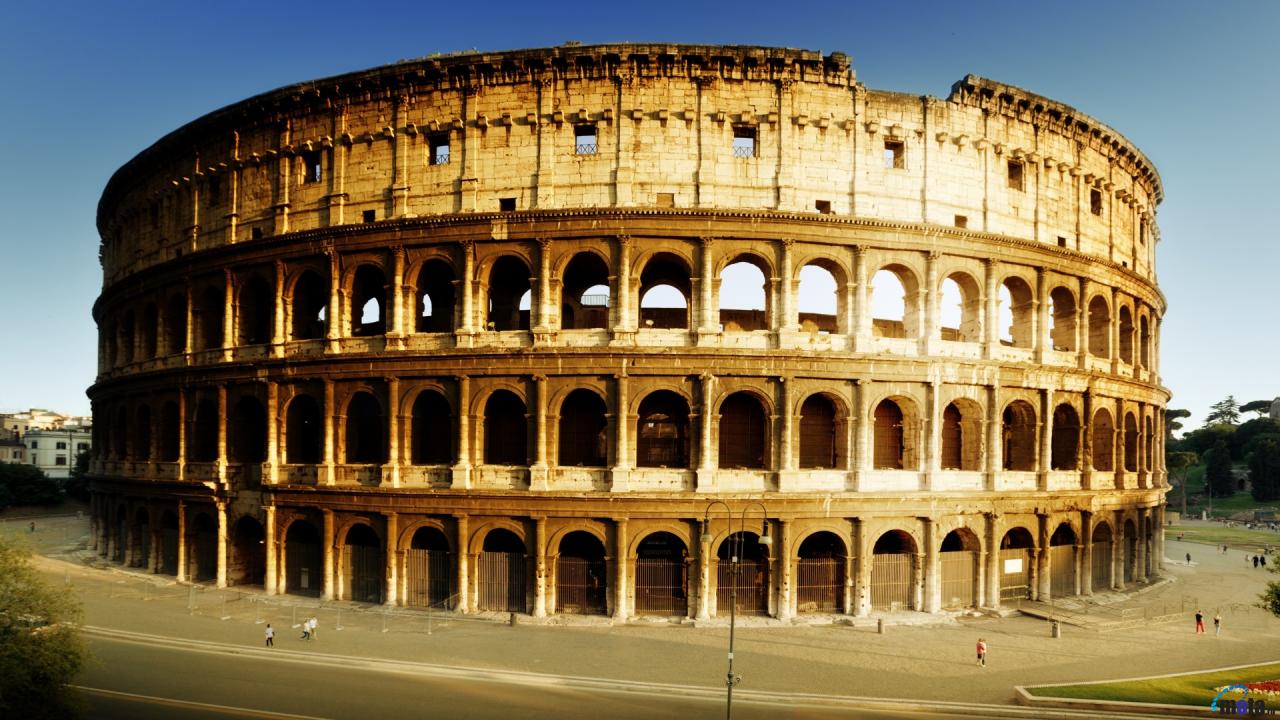 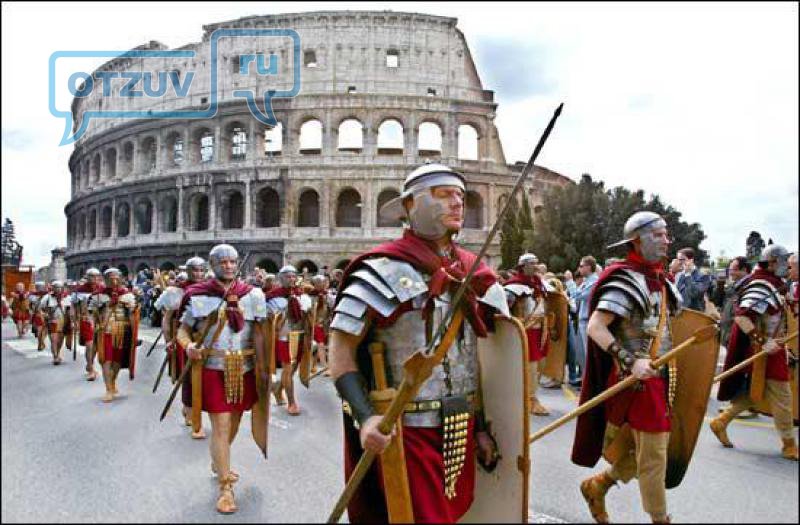 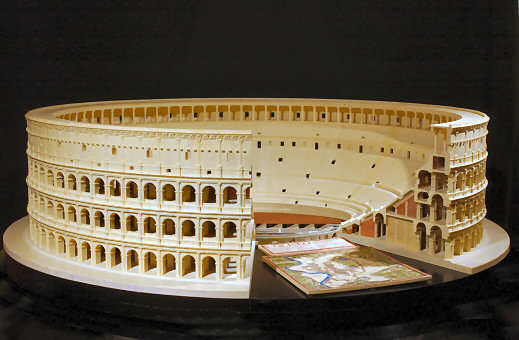 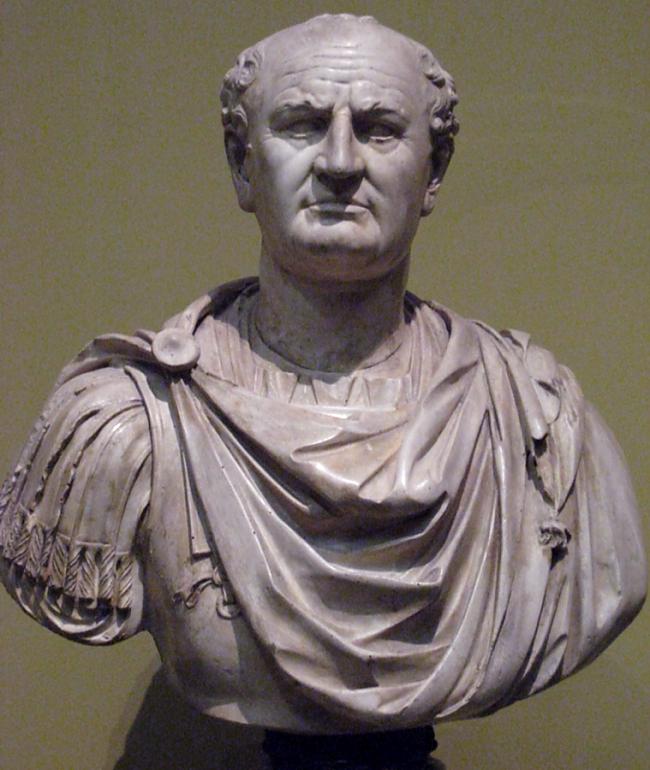 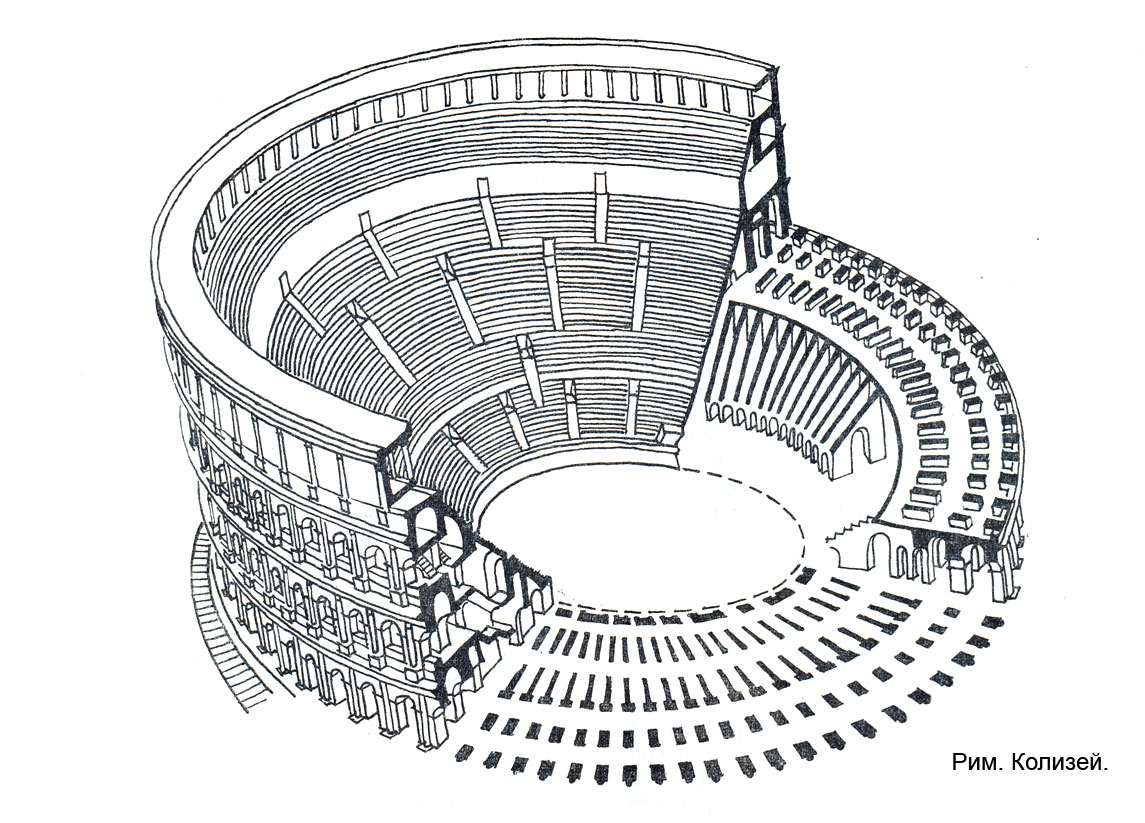 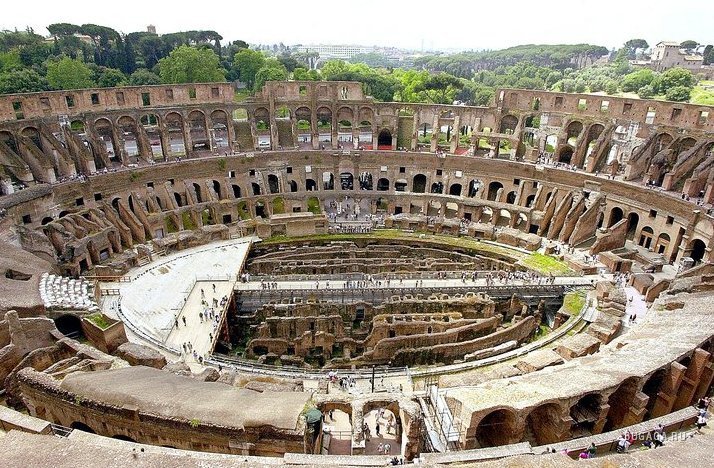 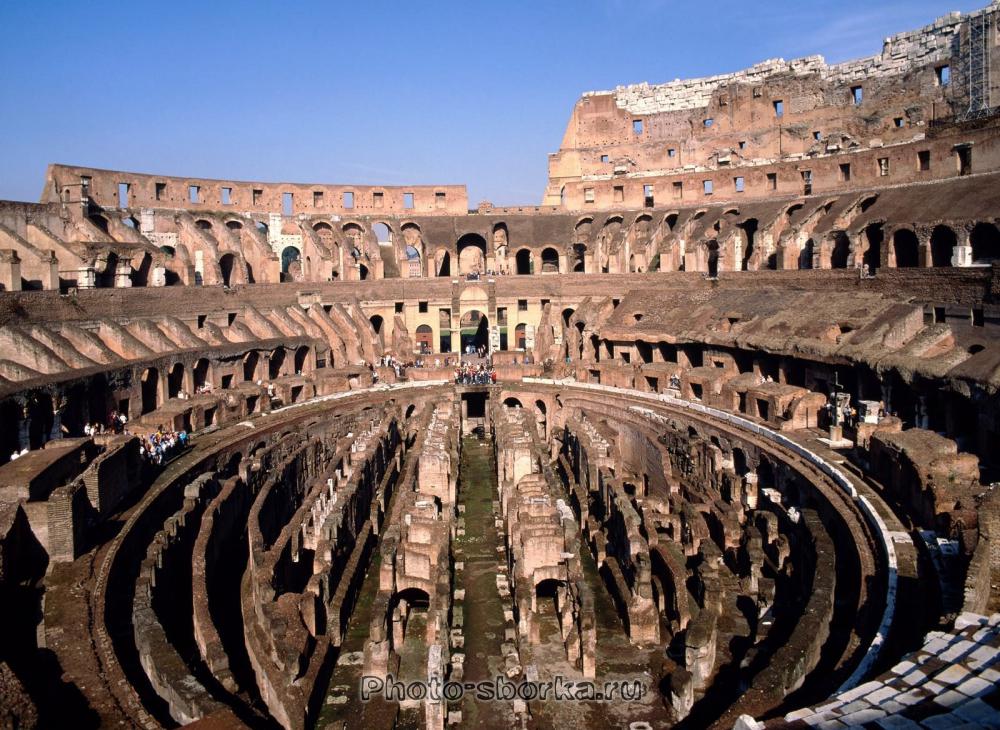 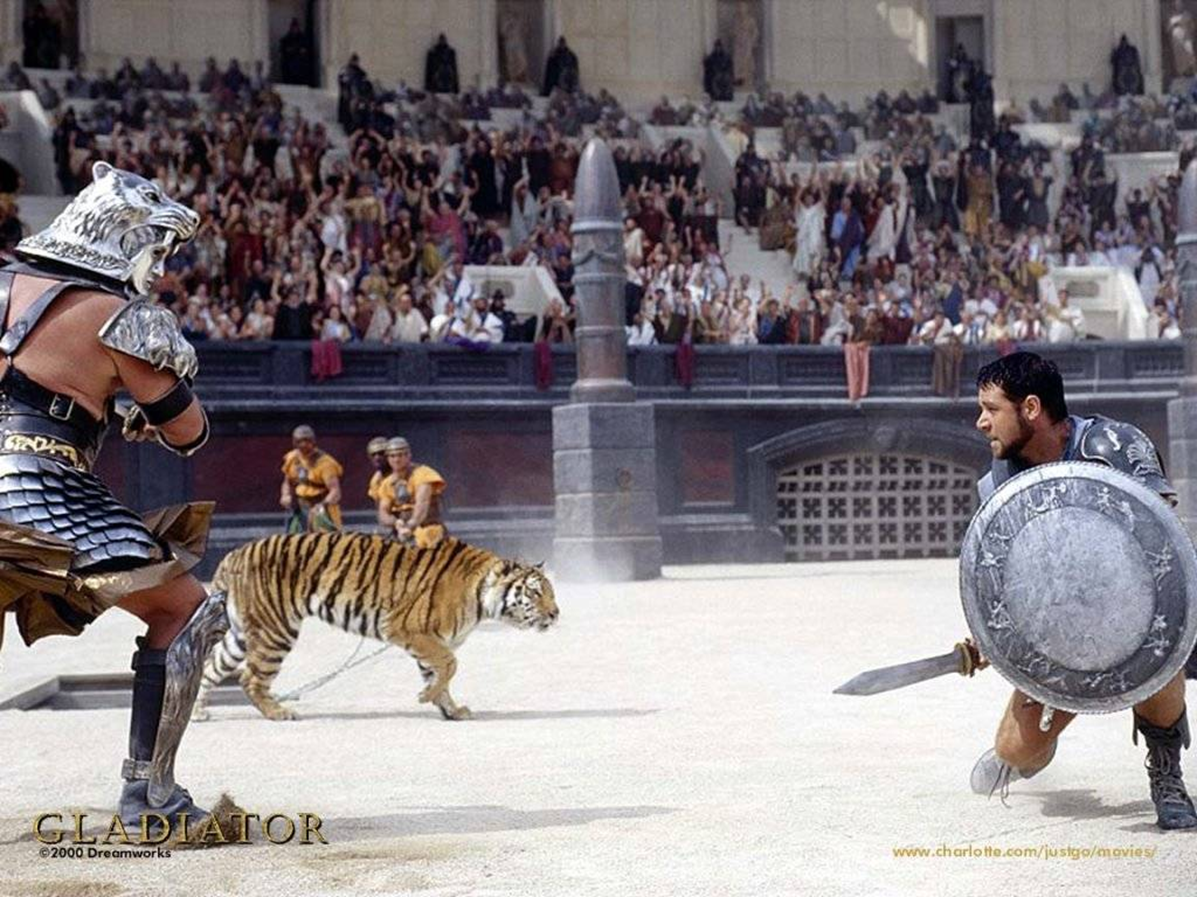 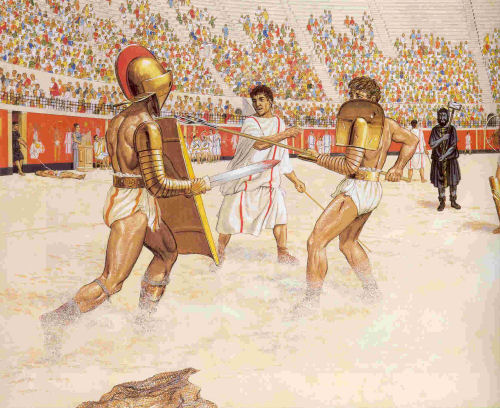 The Great Wall of China
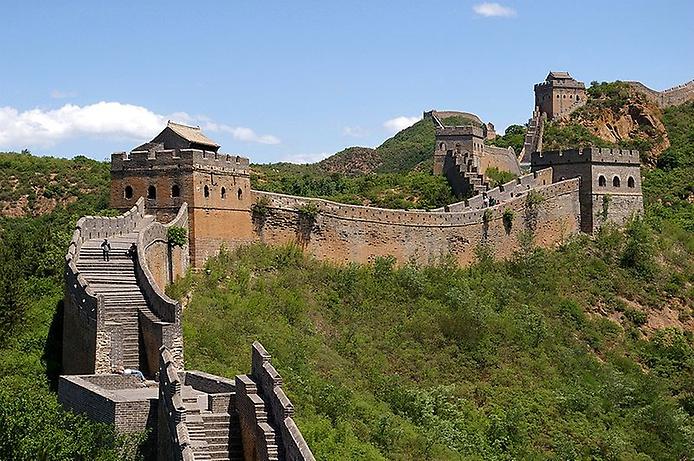 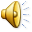 8,851 km 800 m
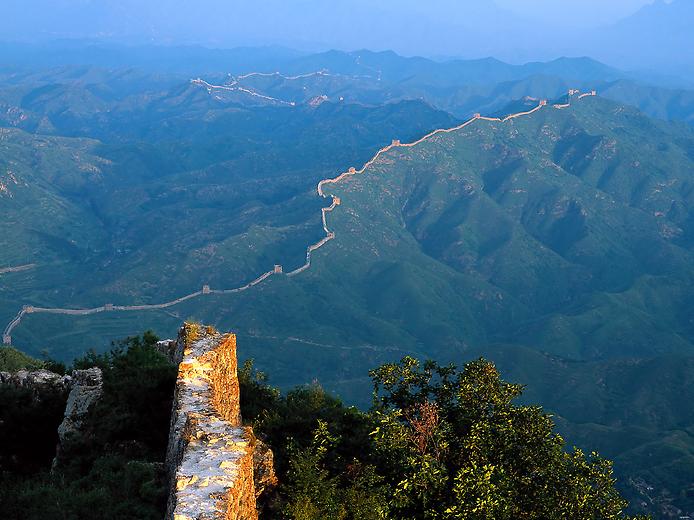 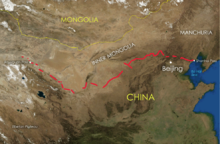 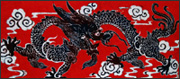 Qin Shi Huang
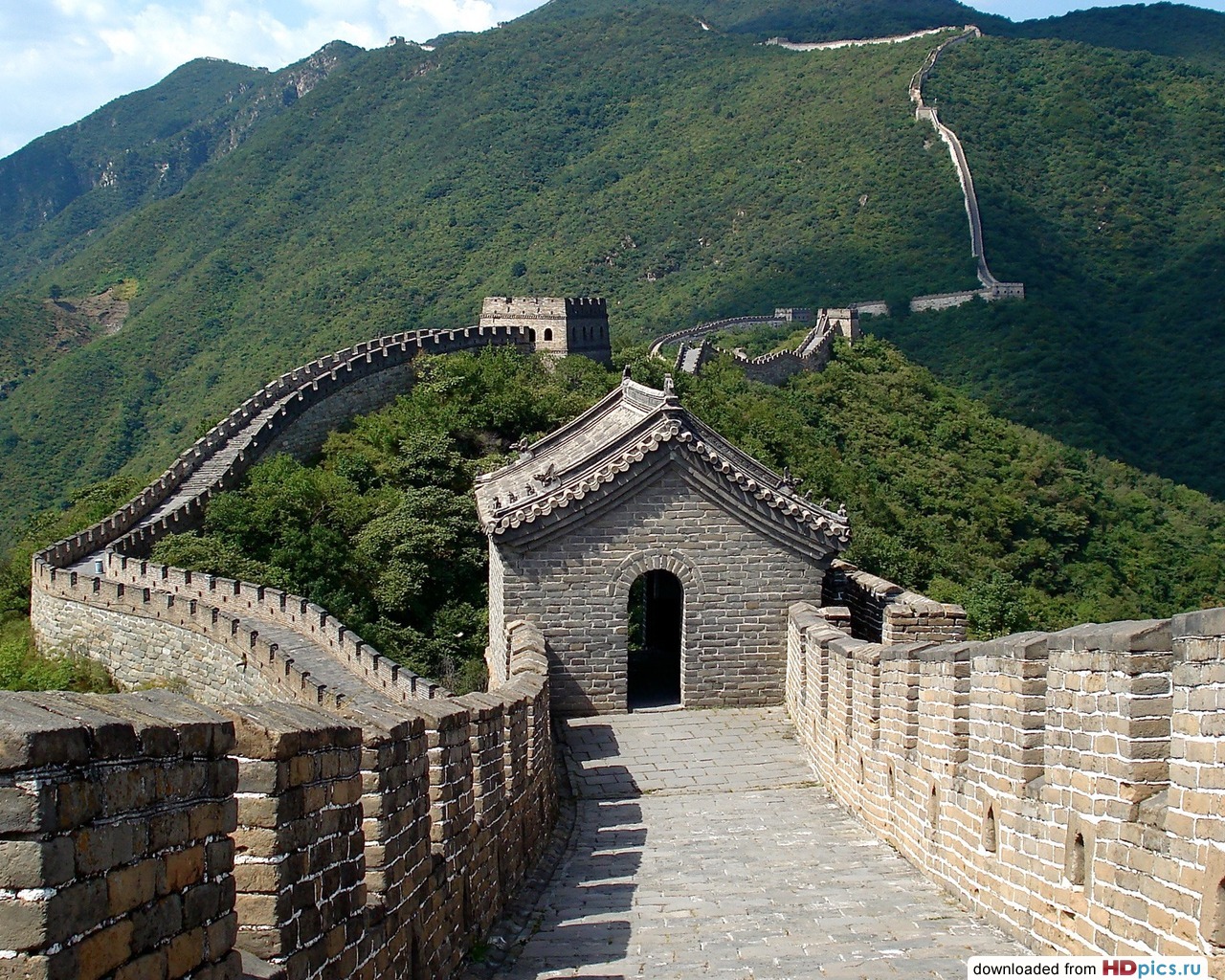 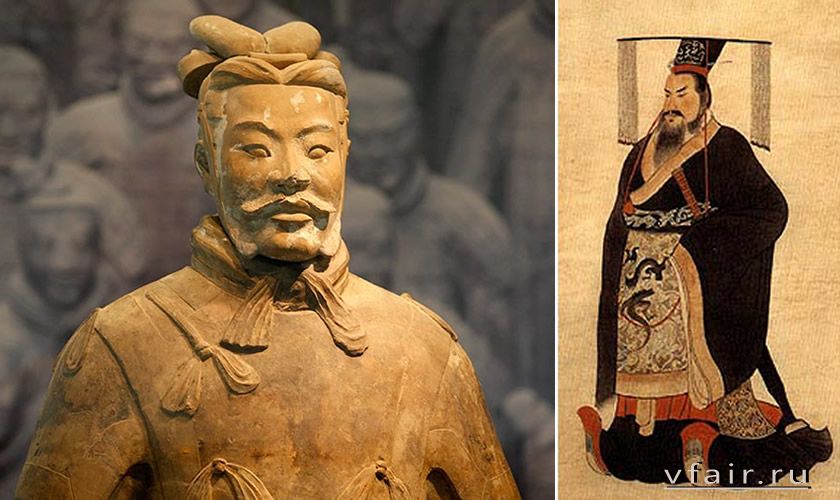 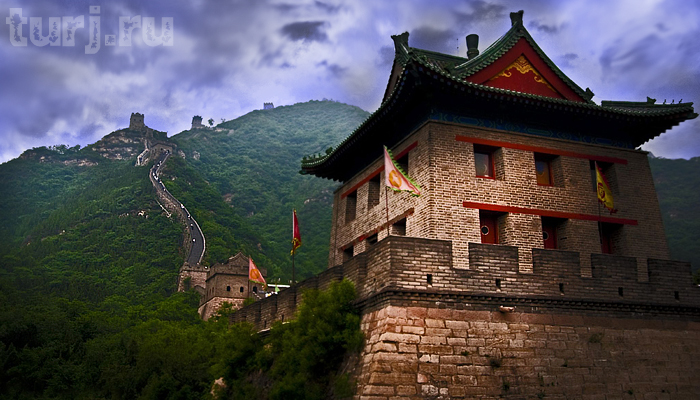 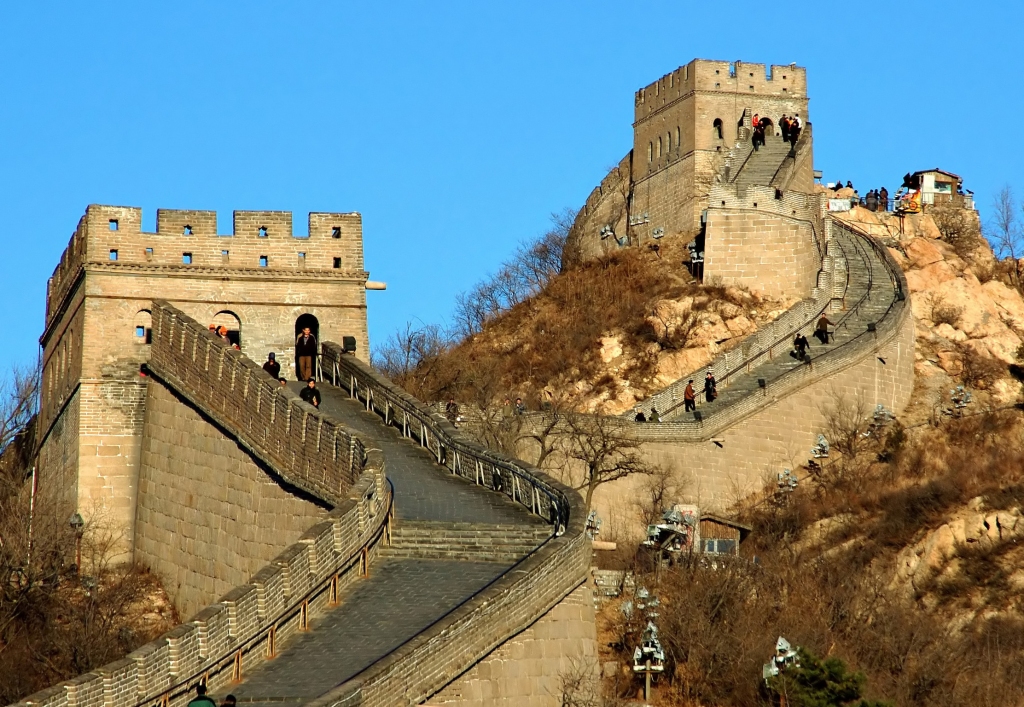 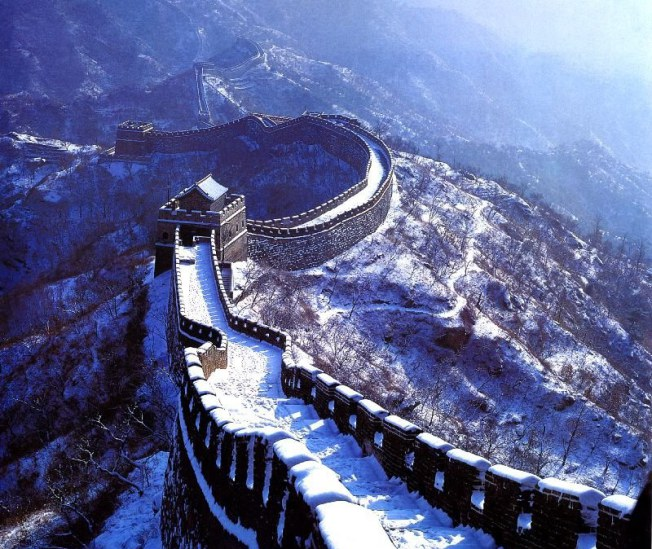 Hongwu Emperor of the Ming Dynasty
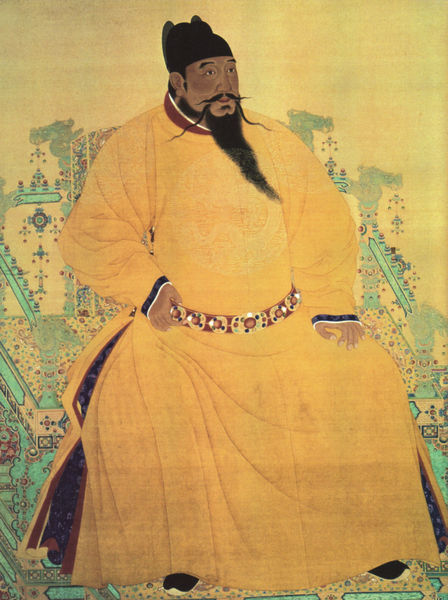 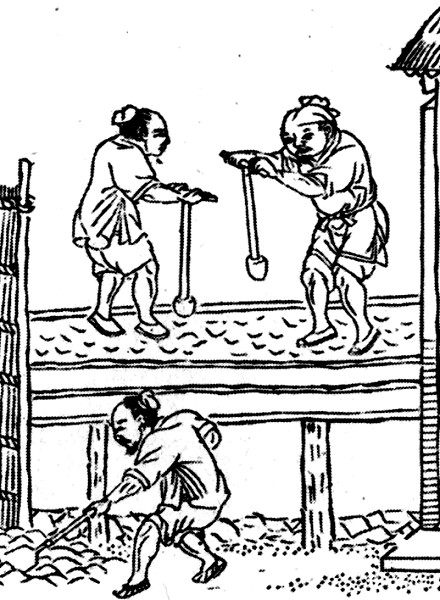 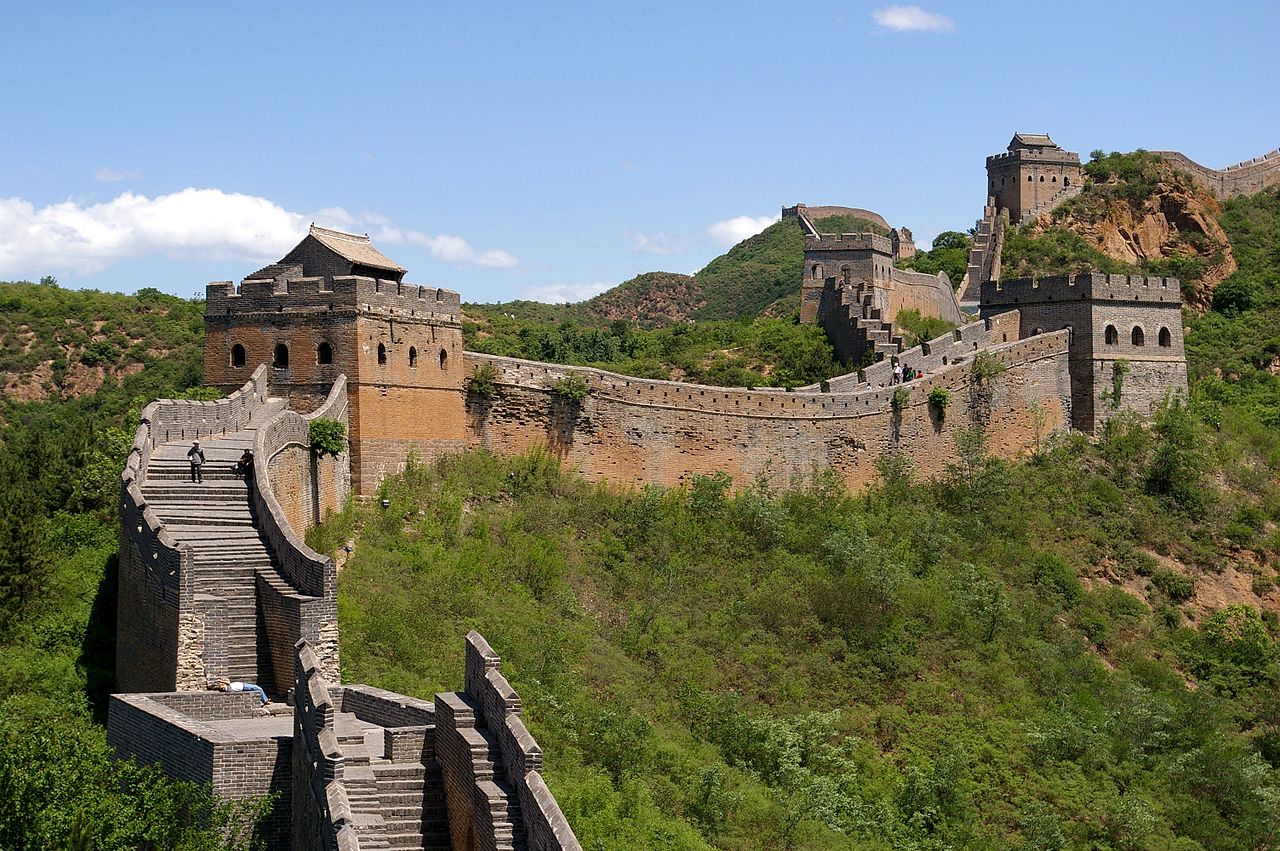 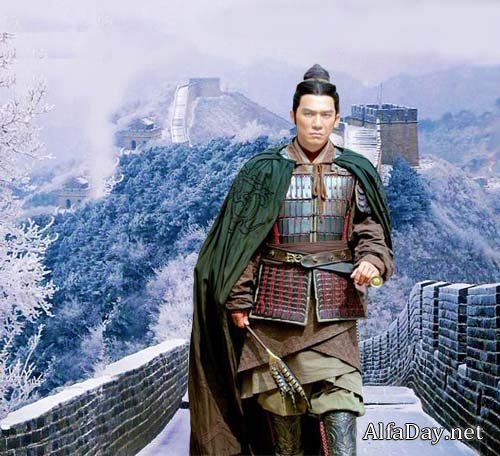 The Legend of Meng Jiang Nu
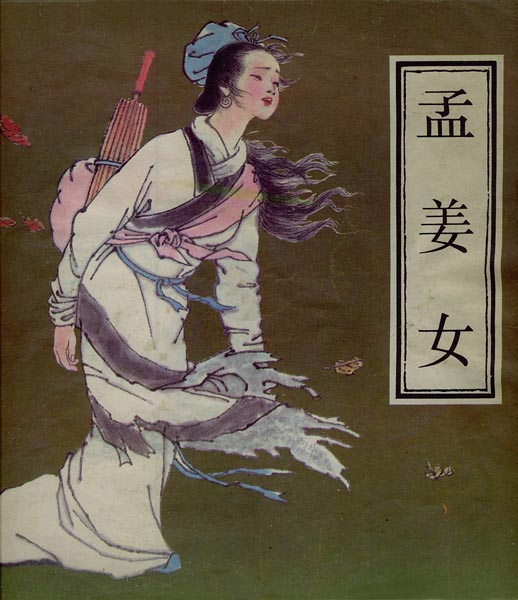 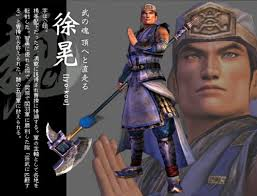 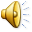 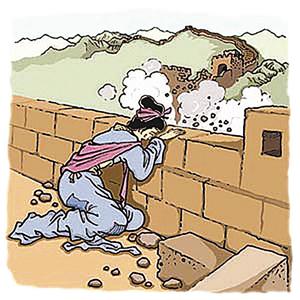 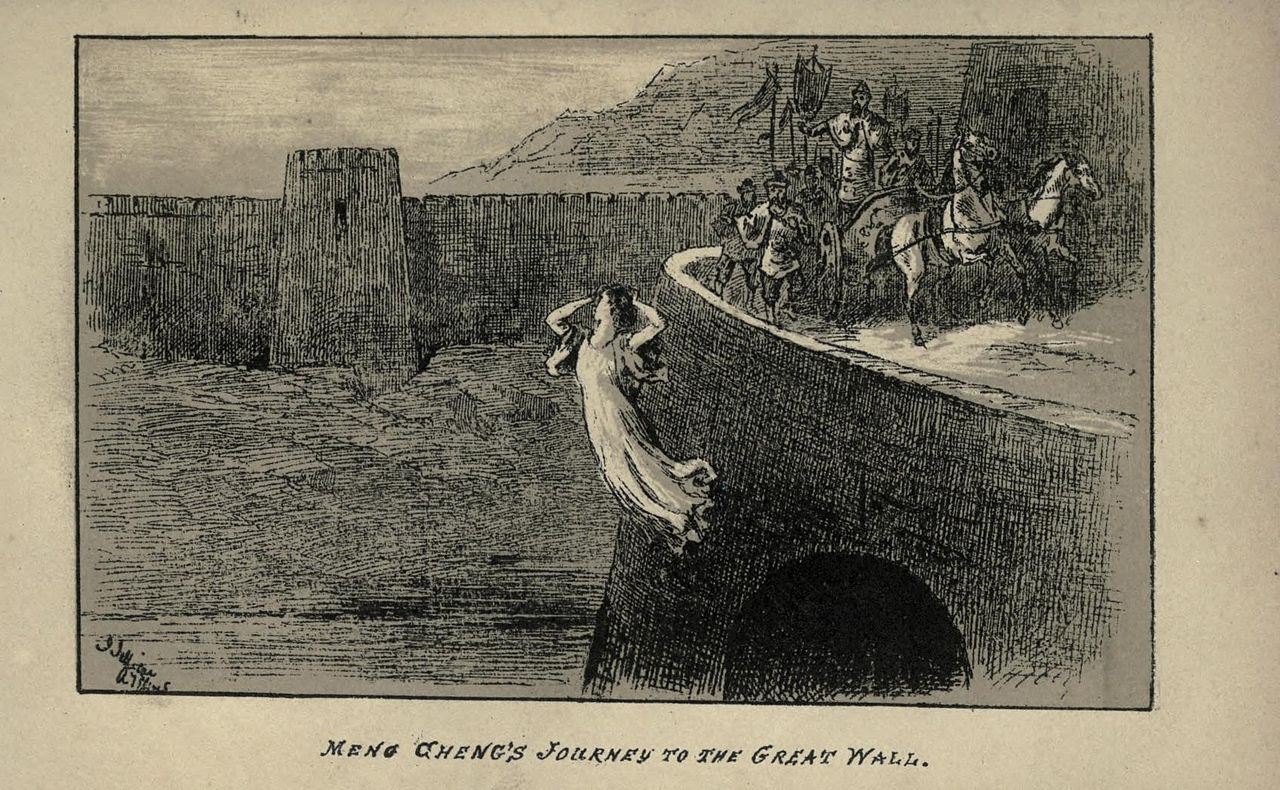 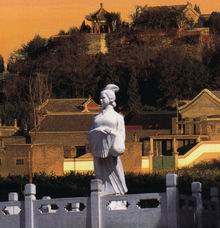 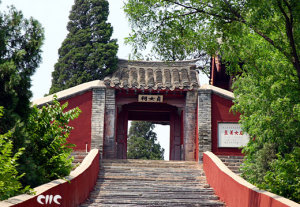 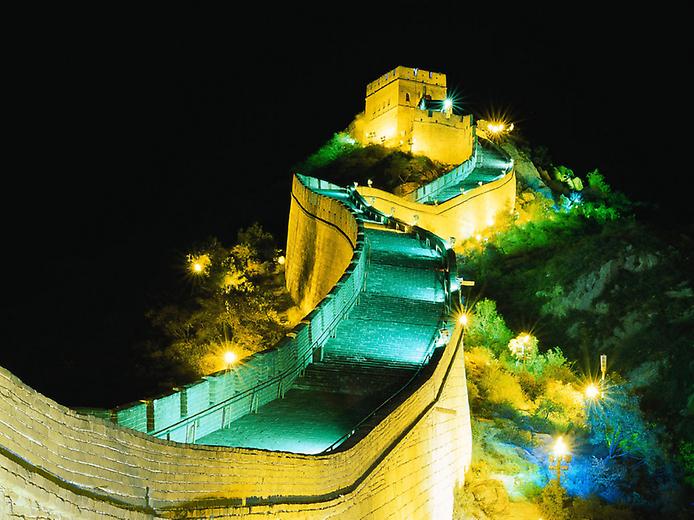 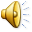 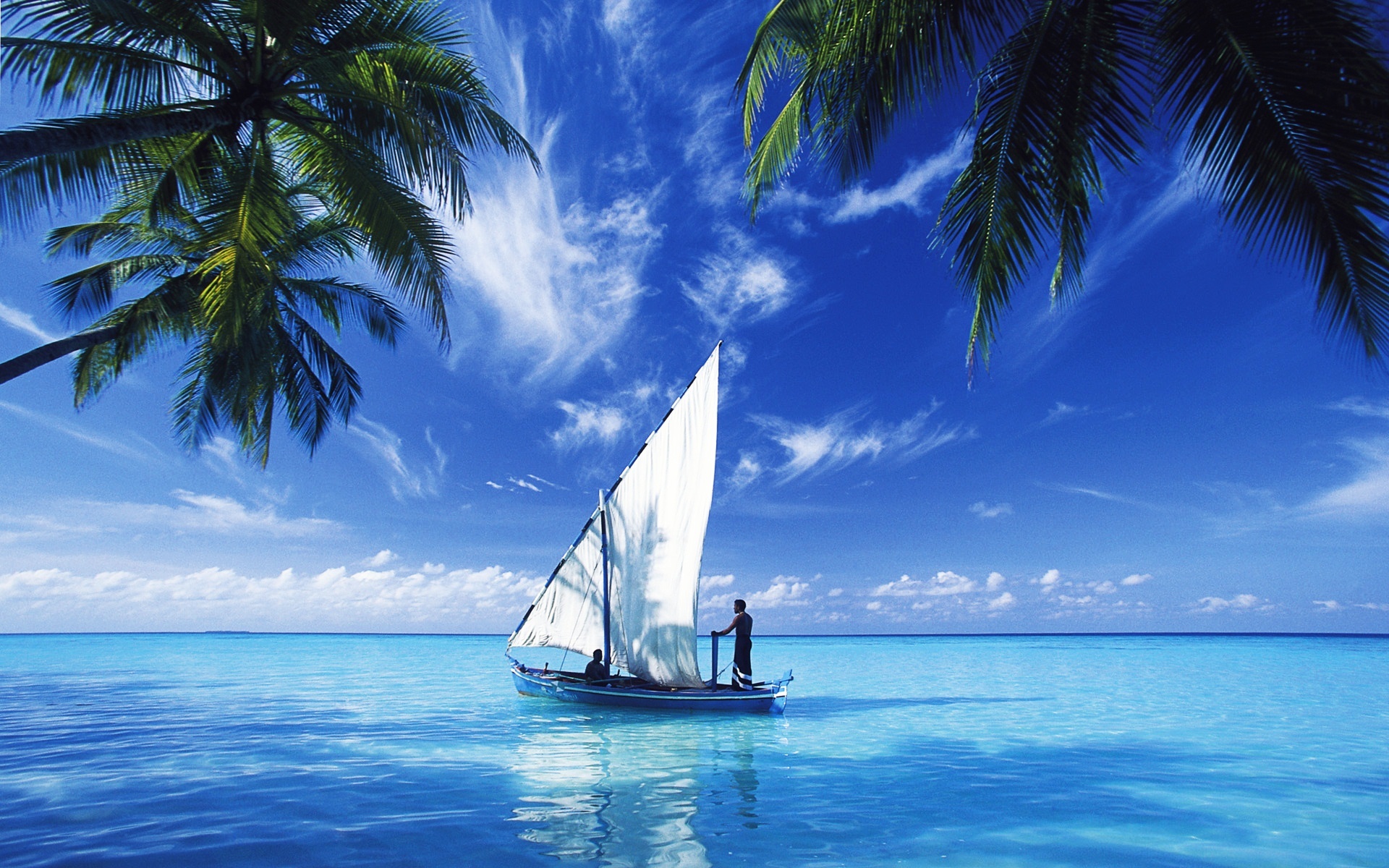 India
Agra
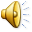 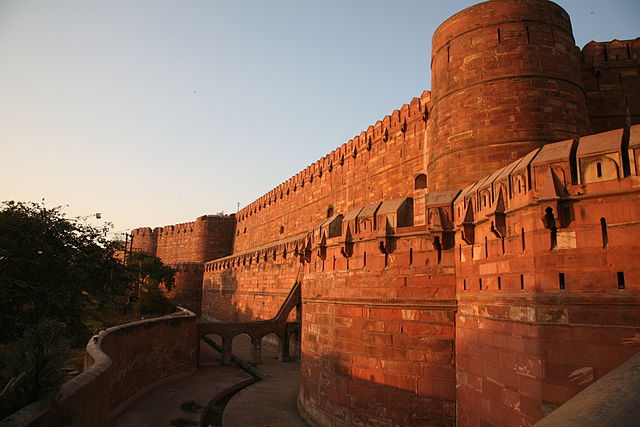 Taj Mahal
Gardens
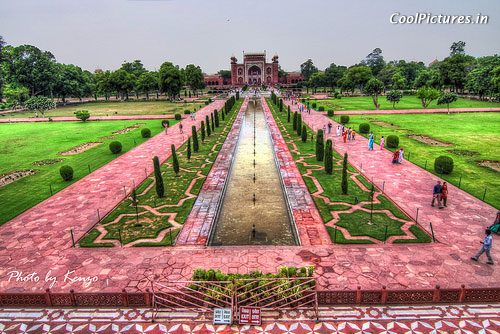 The Tombs
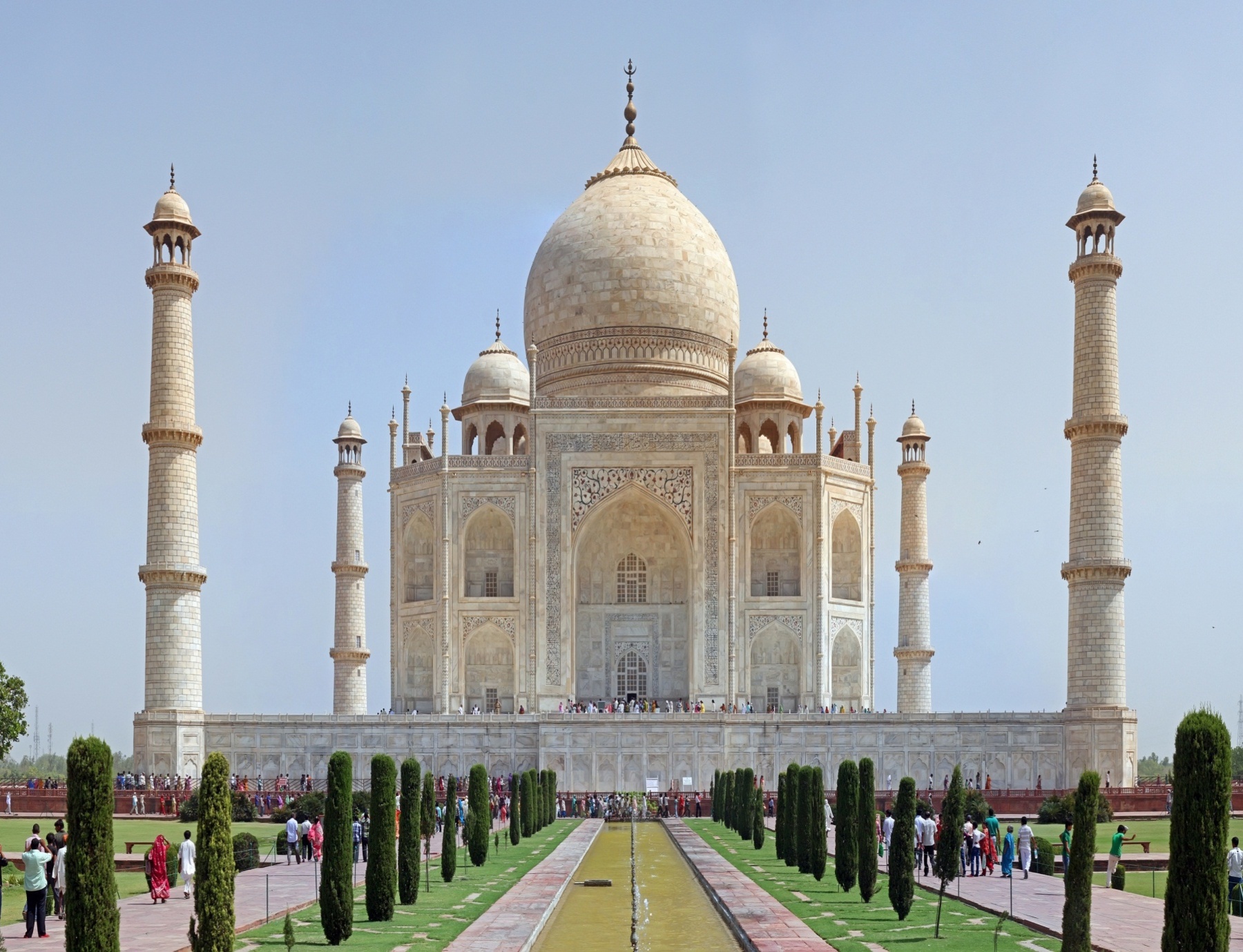 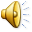 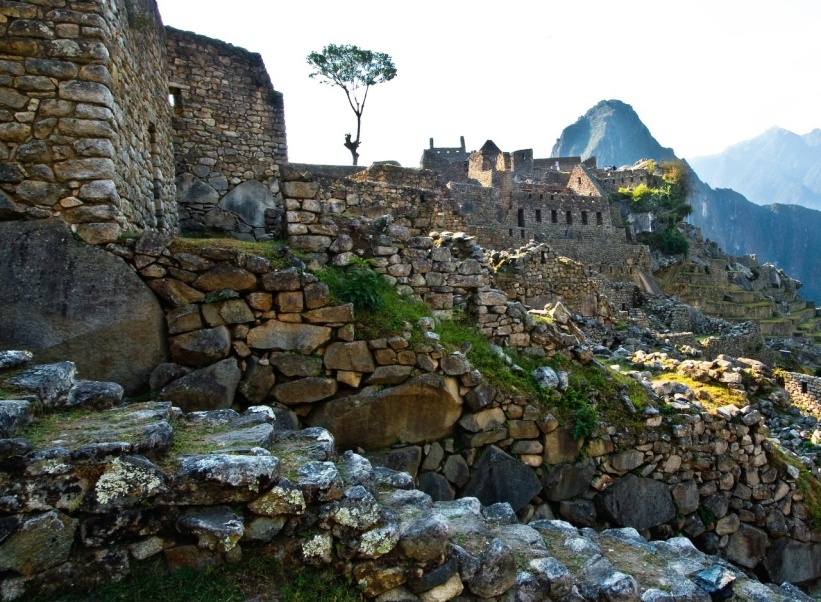 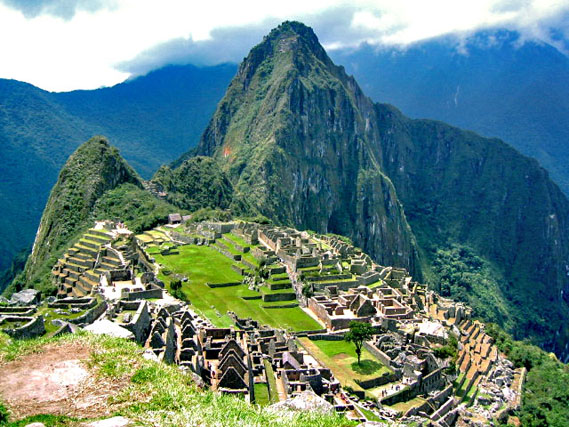 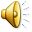 Peru. Machu Picchu
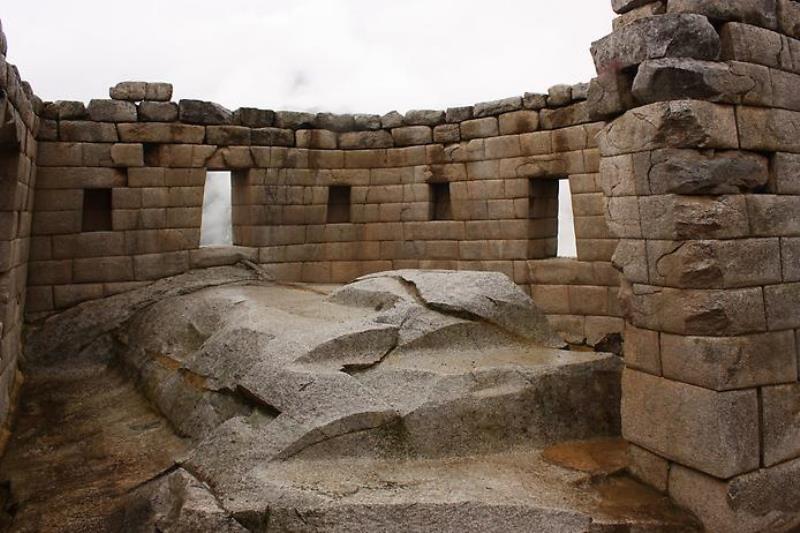 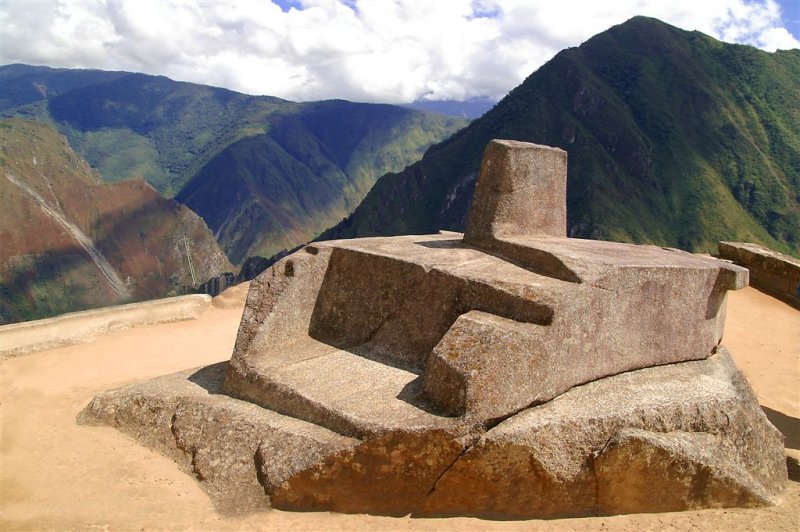 BRAZIL
CHRIST THE REDEEMER
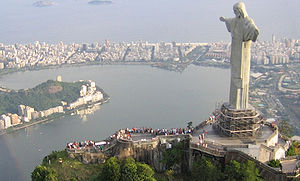 Rio de Janeiro
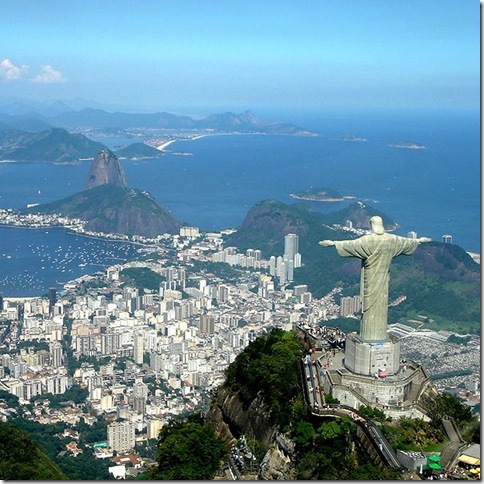 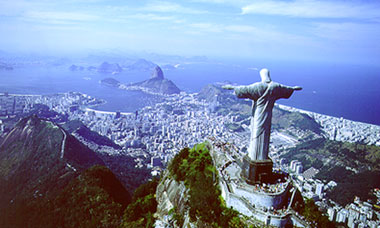 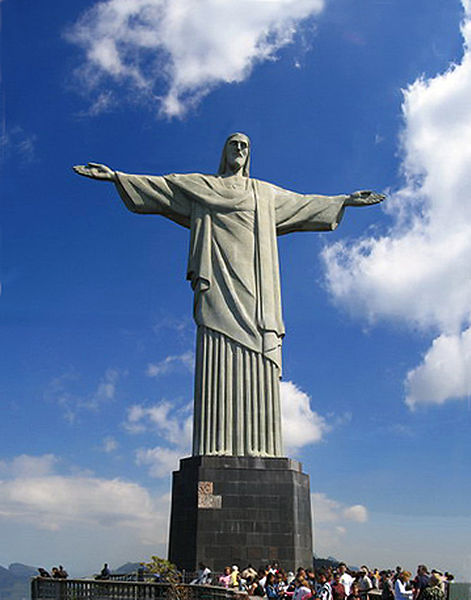 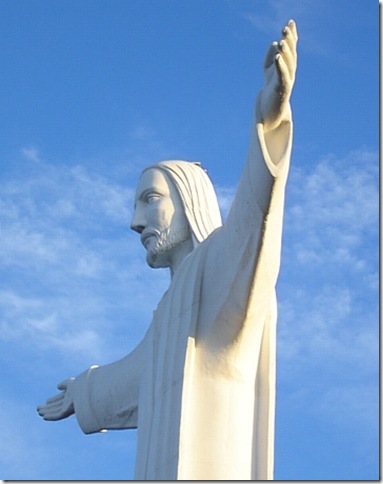 The construction of the statue
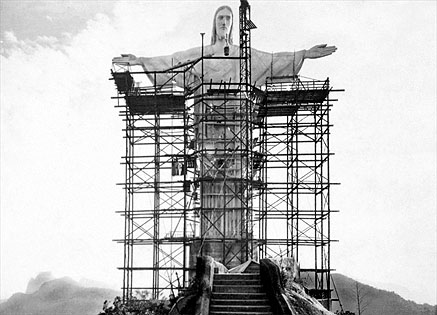